Packages,   Characters,      Strings         Arguments to method main
CS2110, Week 2 Recitation
1
Package
Package:  See JavaSummary.pptx, slide 20
Java classes that are contained in a specific directory on your hard drive (it may also contain sub-packages) or 
Packages of Java classes that come with Java, e.g. packages java.lang, javax.swing.

Consider first the packages that come with Java. We show you:
How to refer to them
How to find out how to use them, using the API (Application Programmer Interface) specifications.
2
API packages that come with Java
Visit course webpage, click Links, then Java 1.7 API Specsscroll down in left col (Packages pane), click on java.lang
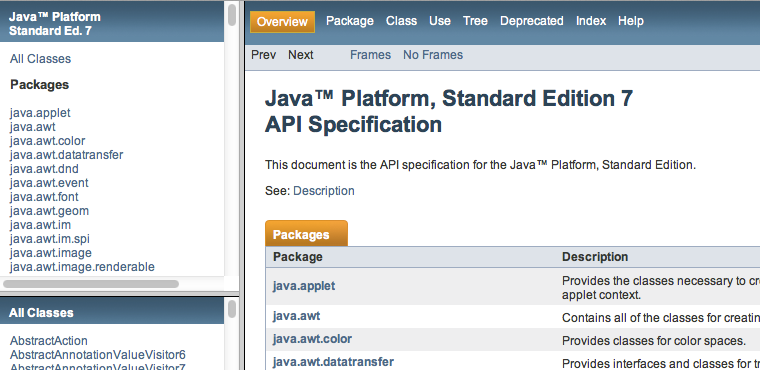 3
API packages that come with Java
On page that opens, left col, you see Classes in package java.lang. Click on Character
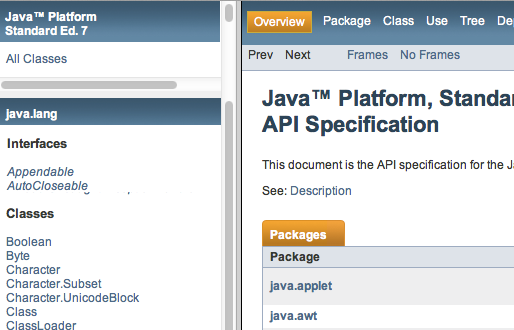 4
Specs for Class Character
Main pane now contains description of class Character:
The header of its declaration.
A description, including info about Unicode
Nested class summary (skip it)
Field summary (skip it)
Constructor summary (read)
Method summary (read)
Field detail (skip it)
Method detail (read)
Find method compareTo
See a 1-sentence description

Click on method name
Takes you to a complete description in Method detail
section
More on class Character later
5
Package java.lang vs. other packages
You can use any class in package java.lang. Just use the class name, e.g. 
      Character 
To use classes in other API packages, you have to give the whole name, e.g.
     javax.swing.JFrame
So you have to write:

     javax.swing.JFrame  jf=  new javax.swing.JFrame();
6
Use the import statement!
To be able to use just  JFrame, put an import statement before the class definition:
Imports only class JFrame. Use the asterisk, as in line below, to import all classes in package:
     import javax.swing.*;
import javax.swing.JFrame;

public class  C {
     …
     public void m(…) {
         JFrame  jf=  new JFrame();
         …
     }
}
7
Other packages on you hard drive
One can put a bunch of logically related classes into a package, which means they will all be in the same directory on hard drive. Reasons for doing this?  We may discuss much later.
Image of Eclipse Package Explorer:
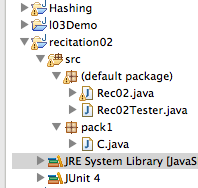 project has default package and package pack1
3 projects:
Default package has 2 classes:
Rec02, Rec02Tester

 pack1 has 1 class: C
8
Hard drive          Eclipse Package Explorer
Eclipse
     Hashing
     I03Demo
     recitation02
          src
              Rec02.java
              Rec02Tester.java
              pack1
                    C.java
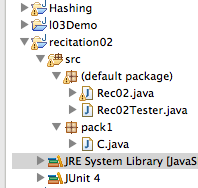 Eclipse does not make a directory for the default package; its classes go right in directory src
9
Importing the package
Every class in package pack1 must start with the package statement
Every class outside the package should import its classes in order to use them
package pack1;

public class C {

    /** Constructor: */
    public C() {
    }

}
import pack1.*;

public class Rec02 {

public Rec02() {
        C  v= new C();
    }
}
10
Primitive type char
Use single quotes
Unicode: 2-byte representation
Visit  www.unicode.org/charts/ to see all unicode chars
char fred= 'a';
char wilma= 'b';
System.out.println(fred);
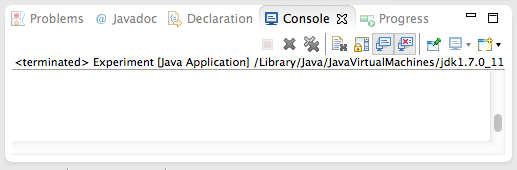 a
11
Special chars worth knowing about
' '  - space
'\t' - tab character
'\n' - newline character
'\'' - single quote character
'\"' - double quote character
'\\' - backslash character
'\b' - backspace character - NEVER USE THIS
'\f' - formfeed character  - NEVER USE THIS
'\r' - carriage return     - NEVER USE THIS
Backslash, called the escape character
12
Casting char values
Cast a char to an int using unary prefix operator (int),
Gives unicode representation of char, as an int
(int) 'a'        gives 97
(char) 97        gives 'a'
(char) 2384   gives  'ॐ'
Om, or Aum, the sound of the universe (Hinduism)
No operations on chars (values of type char)!  BUT, if
used in relation or arith, a char is automatically cast to type int.
Relations  <     >    <=   >=    ==   !=    ==
'a' < 'b'     same as    97 < 98, i.e. false
'a' + 1       gives      98
13
Class Character
An object of class Character wraps a single char (has a field that contains the char)
Character c1= new Character('b');
Character c2= new Character('c');
Don’t know field name
Character@a1
Character@b9
c1
c2
Character@a1
???
'b'
Character@b9
charValue()
compareTo(Character)
equals(Object)
???
'c'
charValue()
compareTo(Character)
equals(Object)
14
Class Character
Each instance of class Character wraps an int value —has a field that contains an int value. Allows a char value to be treated as an object

Find methods in each object by looking at API specs on web:
   docs.oracle.com/javase/7/docs/api/java/lang/Character.html
c.charValue()
c.equals(c1)
c.compareTo(c1)
c.toString()
…
c’s wrapped char, as a char
True iff c1 is a Character and wraps same char
0 if c==c1. < 0 if c < c1. > 0 if c > c1
c’s wrapped char, as a String
…
15
Static methods in class Character
Lots of static functions. You have to look to see what is available. Below are examples
These return the obvious boolean value for parameter c, a char
isAlphabetic(c)
isDigit(c)
isLetter(c)
isLowerCase(c)
isUpperCase(c)
isWhitespace(c)

toLowerCase(c)
toUpperCase(c)
Whitespace chars are the space ‘ ‘,
tab char, line feed, carriage return,
etc.
These return a char.
16
== versus equals
true iff c1, c2 contain same values
true iff c2 is also a Character object and contains same char as c1
false
c1 == c2
c3 == c1
c1 == c1
c1.equals(c2)
c3.equals(c1)
false
true
true
Error!!!
Character@a1
Character@b9
null
c1
c2
c3
Character@a1
???
'b'
Character@b9
charValue()
compareTo(Character)
equals(Object)
???
'b'
charValue()
compareTo(Character)
equals(Object)
17
Class String
String: special place in Java: no need for a new-expression. String literal creates object.
String s = “CS211”;
s
String@x2
String@x2
???
“CS211”
Find out about method of class String:
docs.oracle.com/javase/7/docs/api/index.html?java/lang/String.html
length()
charAt(int)
subString(int)
subString(int, int)
equals(Object)
trim()
contains(String)
indexOf(String)
startsWith(String)
endsWith(String)
…  more   …
Lots of methods. We explain basic ones
Important: String object is immutable: can’t change its value. All operations/functions create new String objects
18
Operator +
Catenation, or
concatenation
+ is overloaded
"abc" + "12$" evaluates to  "abc12$"
If one operand of catenation is a String and the other isn’t,
the other is converted to a String.
Sequence of + done left to right
(1 + 2)  + "ab$"  evaluates to   "3ab$"
"ab$" + 1 + 2  evaluates to   "ab$12"
19
Operator +
Using several lines increases readability
System.out.println("c is: " + c +
                  “, d is: " + d +
                  “, e is: " + e);
Can use + to advantage in println statement. Good debugging tool.
• Note how each output number is annotated to know what it is.
Output:
c is: 32, d is: -3, e is: 201
c
e
d
32
201
-3
20
Picking out pieces of a String
s.length(): number of chars in s        —   5
Numbering chars: first one in position 0
01234
"CS 13"
s.char(i): char at position i of s           —   s.charAt(3) is '1'
String@x2
s.substring(i): new String containing
chars at positions from i to end
—   s.substring(2)   is   ' 13'
?
"CS 13"
length()
charAt(int)
subString(int)
subString(int, int)
…  more   …
s.substring(i,j): new String
containing chars at positions
i..(j-1) —   s.substring(2,4)   is  ' 13'
Be careful: Char at j not included!
s
String@x2
21
Other useful String functions
s.trim() – s but with leading/trailing whitespace removed
s.indexOf(s1) – position of first occurrence of s1 in s                          (-1 if none)
s.lastIndexOf(s1) – similar to s.indexOf(s1)
s.contains(s1) – true iff String s1 is contained in s2
s.startsWith(s1) – true iff s starts with String s1
s.endsWith(s1) – true iff s ends with String s1
s.compareTo(s1) – 0 if s and s1 contain the same string,                                < 0 if s is less (dictionary order),                               > 0 if s is greater (dictionary order)
There are more functions! Look at the API specs!
22
Given method main an argument
public static void main(String[] args) { … }
Parameter: String array
In Eclipse, when you do  menu item
     Run -> Run      or    Run -> Debug
Eclipse calls method main. Default is main(null);
To tell Eclipse what array of Strings to give as the argument,
Use menu item
      Run -> Run Configurations…
or
      Run -> Debug Configuration…
									         (see next slide)
23
Window Run Configurations
This Arguments pane of Run Configurations window gives argument array of size 3:
args[0]: “SpeciesData/a0.dat”
args[1]: “2”
args[2]: “what for?”
Click Arguments pane
Quotes needed because of space char
Quotes OK, but not needed
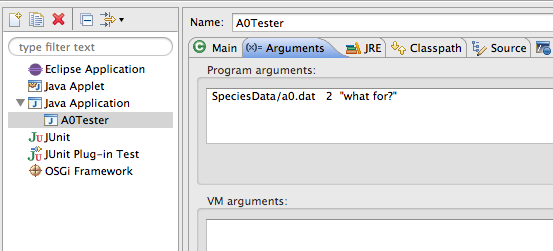 24